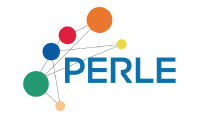 PERLE SRF Meeting
Meeting agenda: 
Introduction (walid)
HOM study for PERLE cavity (Carmelo)
Discussion: plan and further steps (All)
AoB
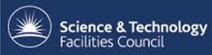 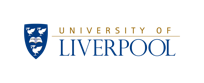 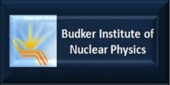 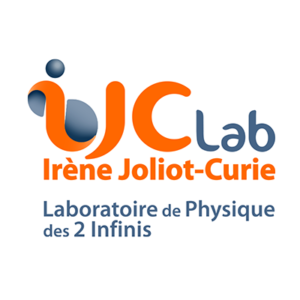 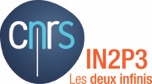 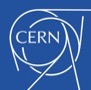 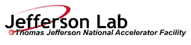 Friday, 03 December 2021
Discussion items:
More frequent technical exchange on HOM item: 
Contact person at CERN and JLAB, 
Schedule working visits (for study or experiments)
HOM couplers and/or cavity folder exchange needed for design optimisation (end cell, HOM coupler, power couplers…)
Modification of cavity tube for HOM test:
Where: JLAB? CERN? Industry?
Nb available? 
Timeline?
Are there a “warm” test bench available at CERN? JLAB? Or should we install one at IJCLab?
Are there HOM couplers (LHC probe and hook types, DQW type) available at CERN for warm test? If not, possibilities to fabricate prototypes? 
According to the answer above, is it worth to keep the cavity at JLAB? send it to CERN? Orsay?
03/12/2021
HOM-damping studies of a 5-Cell Elliptical Superconducting Cavity for PERLE
16